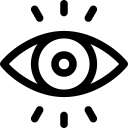 VISUALIZA: ¿CÓMO AFECTA EL CAMBIO CLIMÁTICO?
Utilicen los recursos que quieran. Pueden realizar un collage, dibujar, escribir, etc.
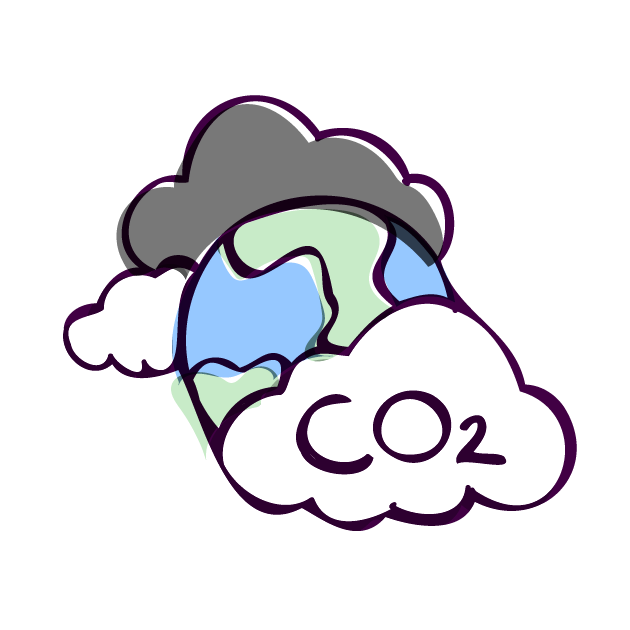 AL MUNDO
¿Qué noticias que ocurren en el  mundo vinculan al cambio climático?
A NUESTRA COMUNIDAD
¿Qué impactos del cambio climático ven en el lugar donde viven?
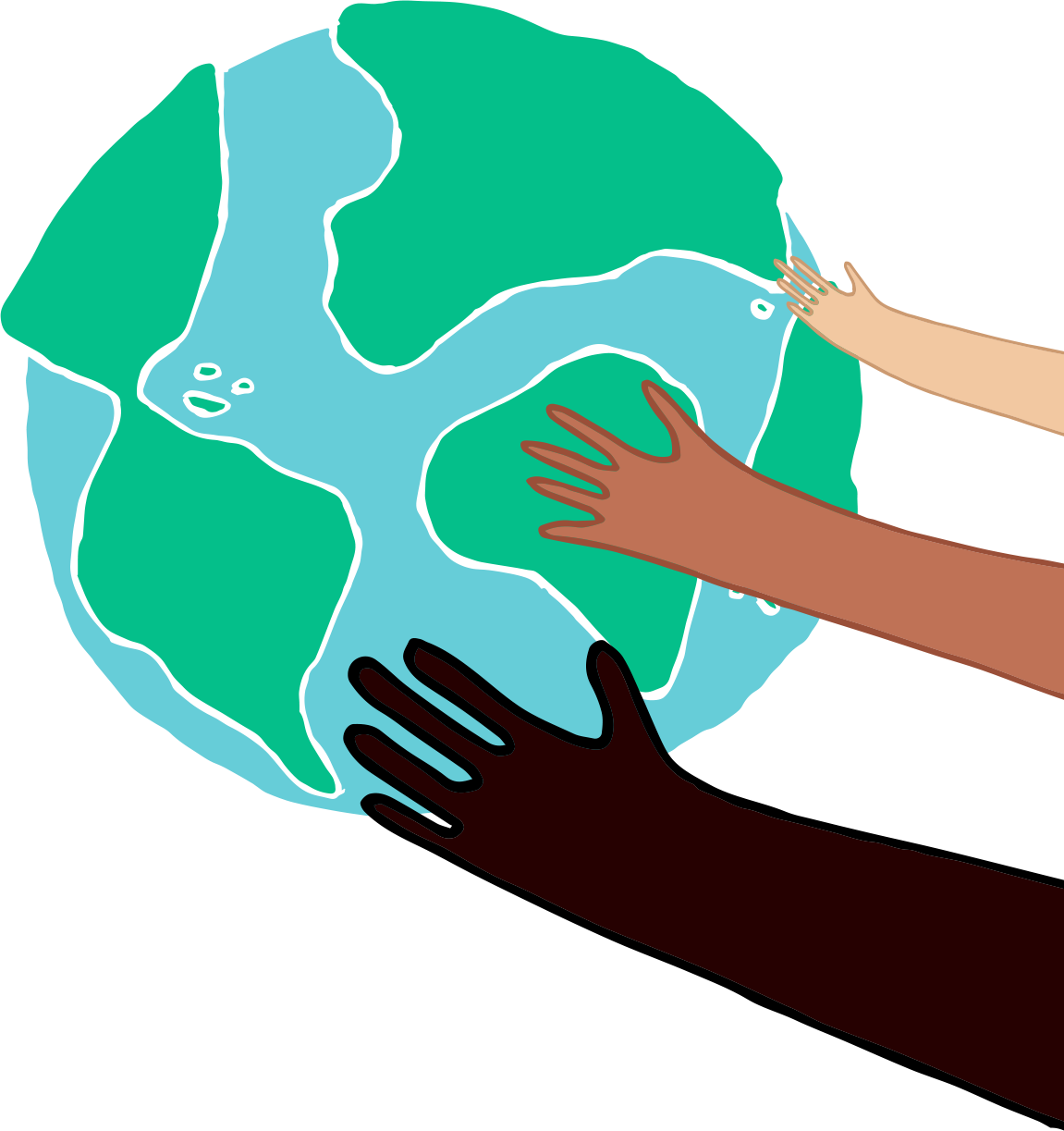 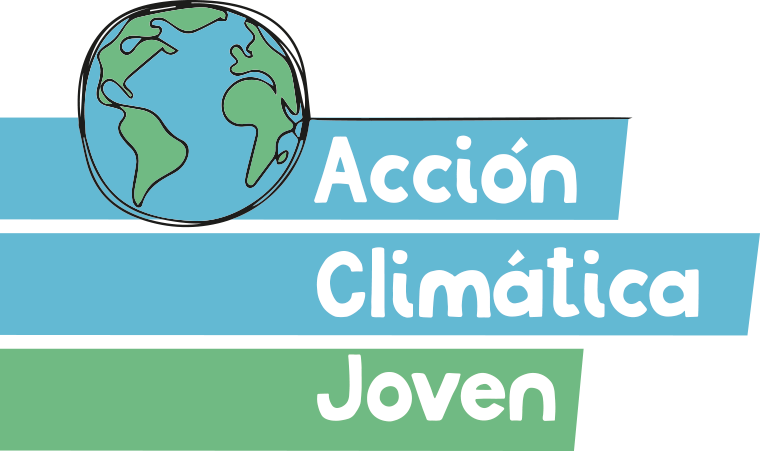 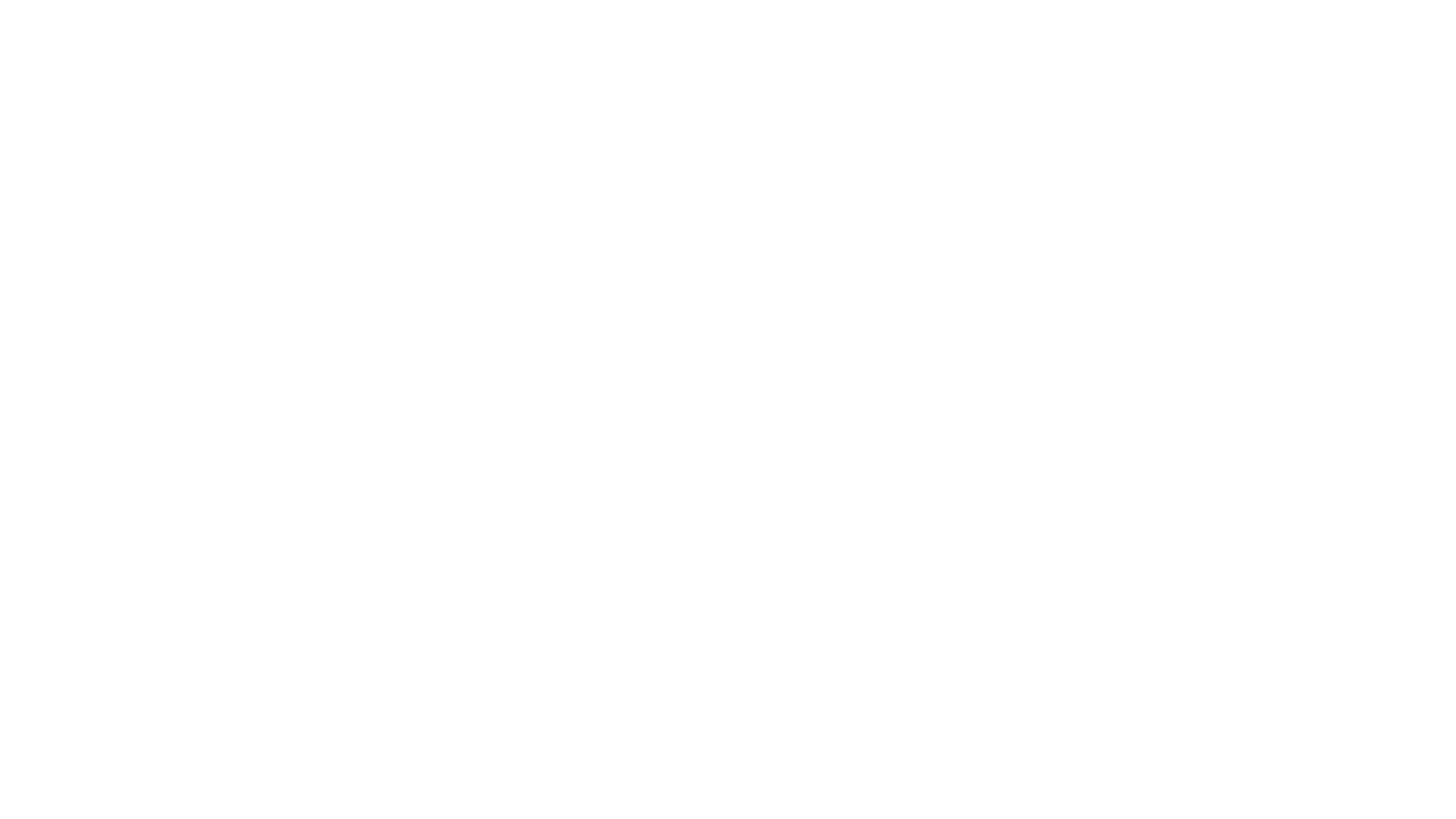 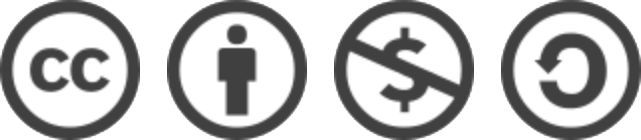 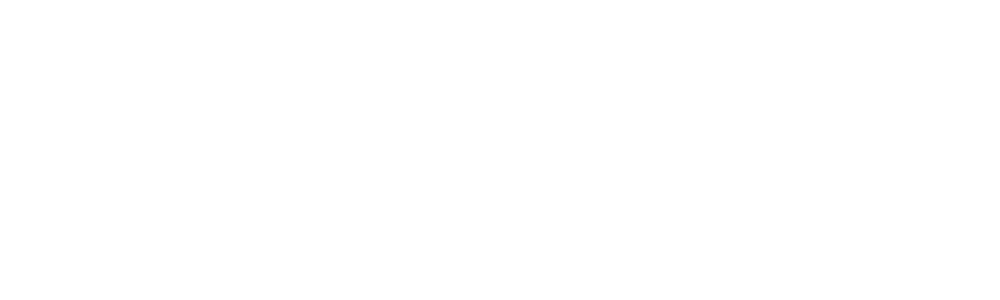 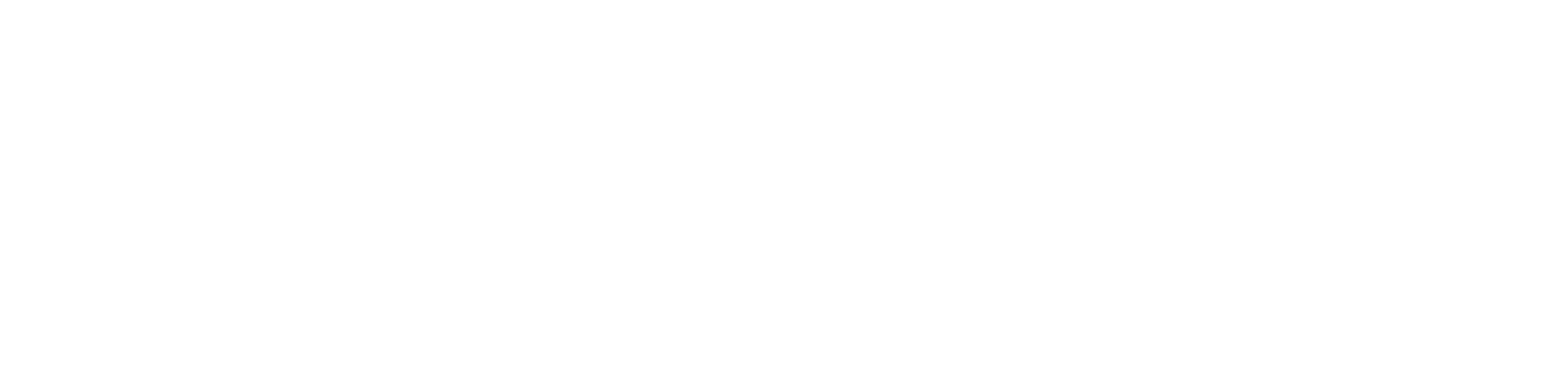 Acción Climática Joven es una iniciativa creada por el Ministerio de Ambiente, UNICEF y PNUD Uruguay. 
El kit metodológico fue desarrollado por 3Vectores. Esta obra está bajo una licencia de Creative Commons Reconocimiento-NoComercial-CompartirIgual 4.0 Internacional.
DEFINE el campo de acción
¿Qué medidas les llaman más la atención?
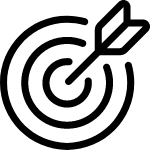 Elijan un naipe
Elijan un naipe
Elijan un naipe
Elijan un naipe
¿Qué podemos hacer nosotros para aportar a esta medida?
¿Qué podemos hacer nosotros para aportar a esta medida?
¿Por qué eligieron este naipe?
¿Por qué eligieron este naipe?
¿Por qué eligieron este naipe?
¿Por qué eligieron este naipe?
¿Qué podemos hacer nosotros para aportar a esta medida?
¿Qué podemos hacer nosotros para aportar a esta medida?
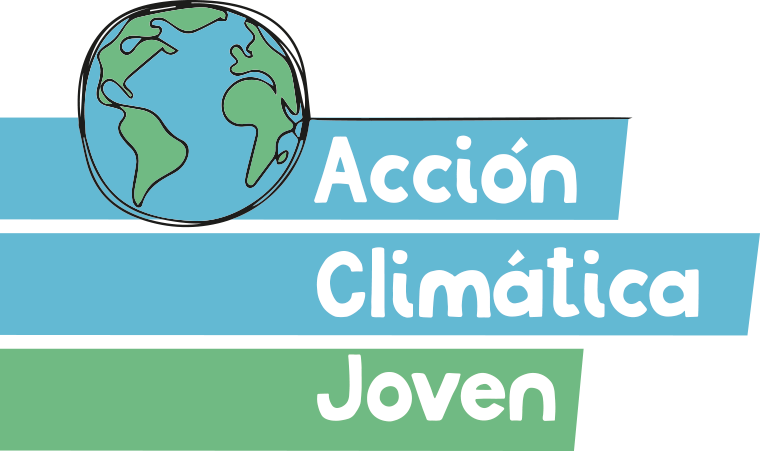 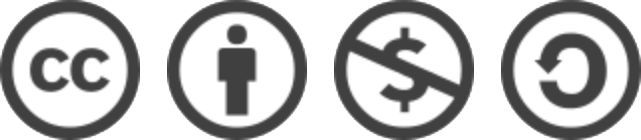 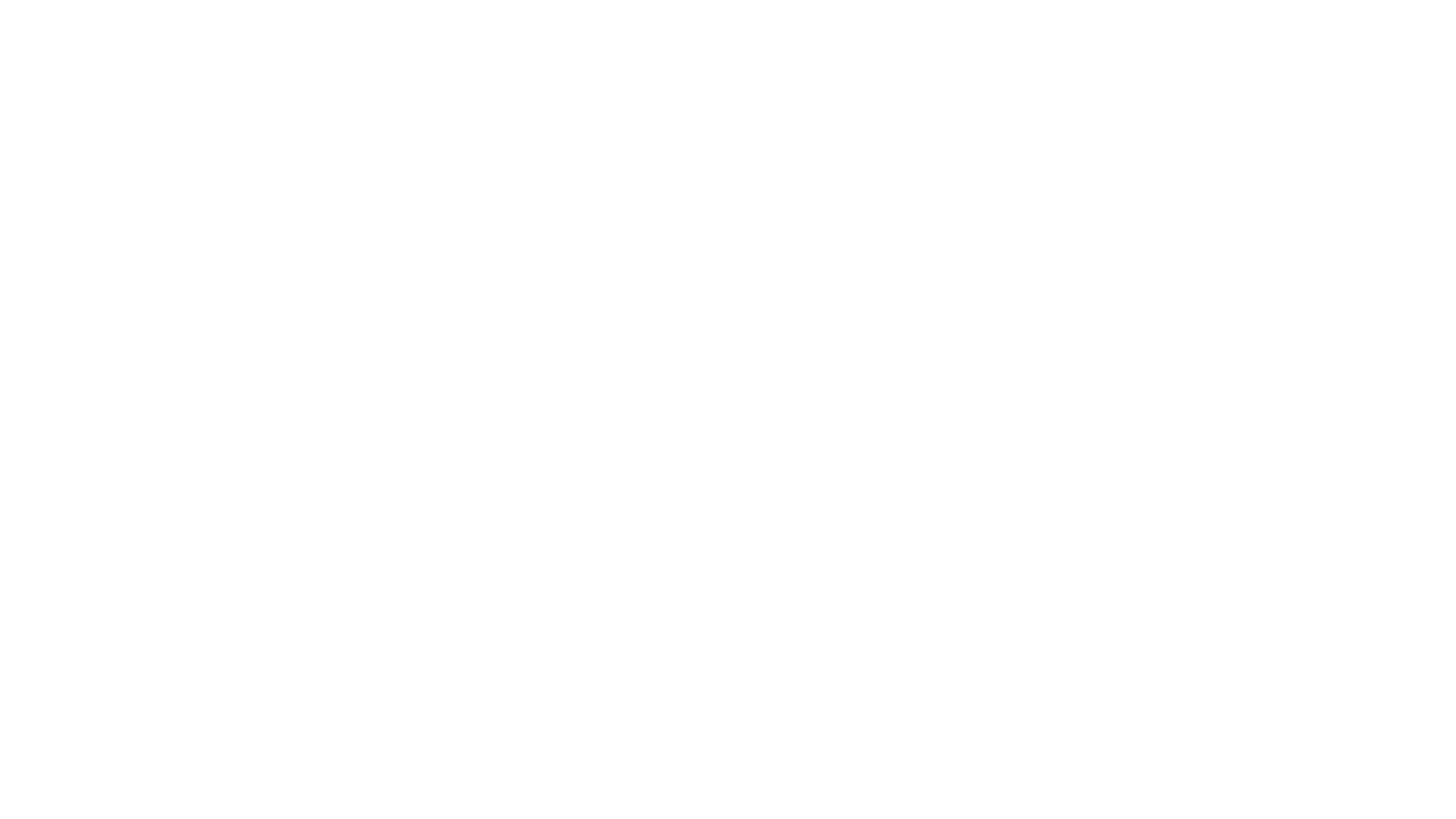 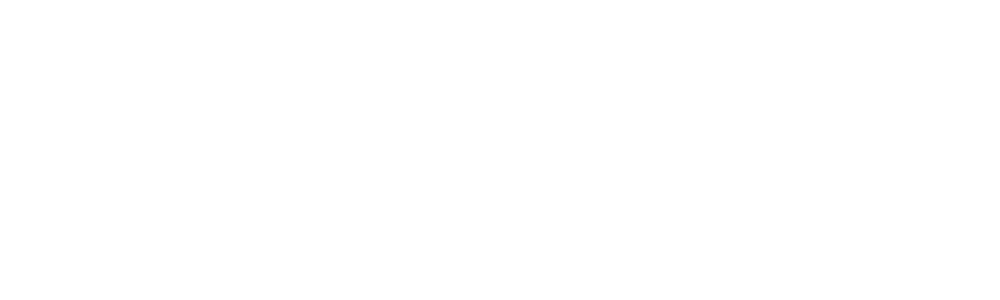 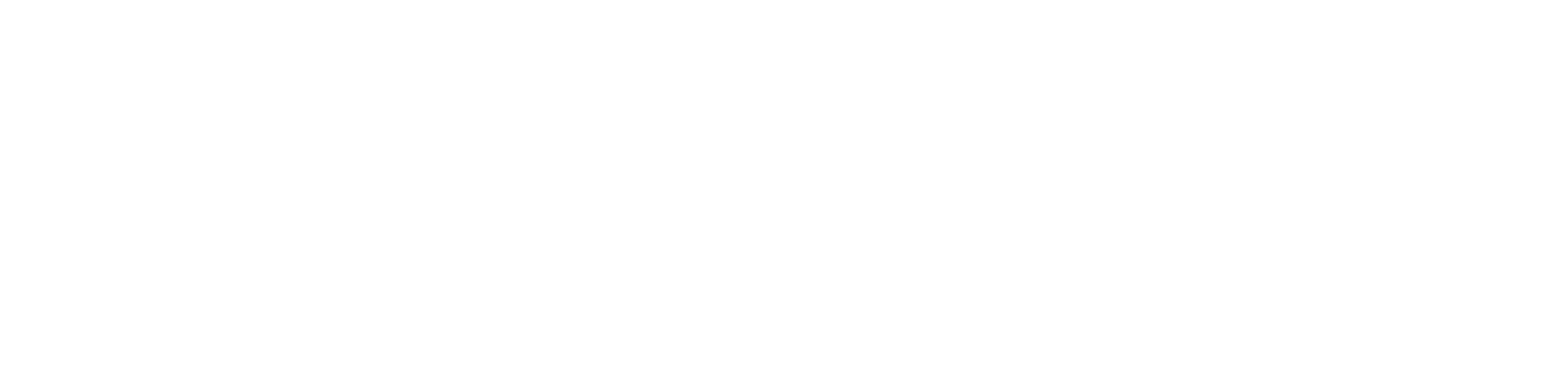 Acción Climática Joven es una iniciativa creada por el Ministerio de Ambiente, UNICEF y PNUD Uruguay. 
El kit metodológico fue desarrollado por 3Vectores. Esta obra está bajo una licencia de Creative Commons Reconocimiento-NoComercial-CompartirIgual 4.0 Internacional.
IDENTIFICA Y PRIORIZA los problemas más importantes de tu barrio o localidad
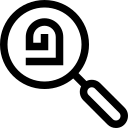 ¿Cuáles son los problemas o desafíos más importantes que identifican en su barrio o localidad para tomar acción?
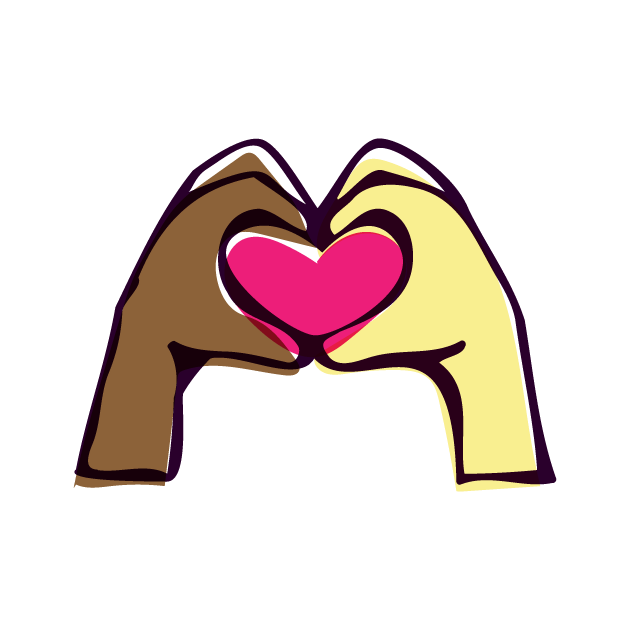 CAPACIDAD PARA RESOLVERLO          +
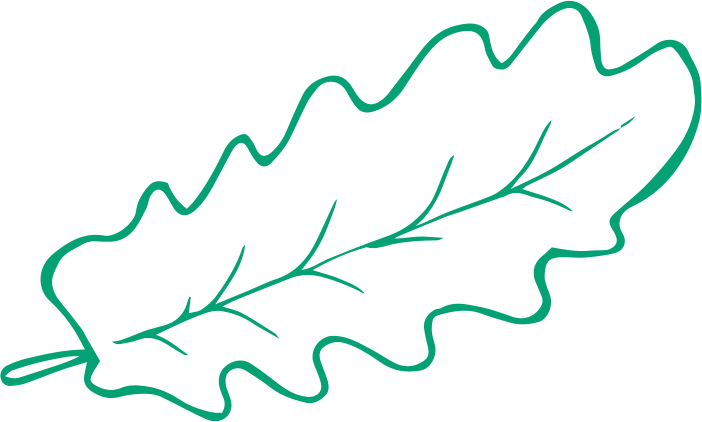 IMPACTO                 +
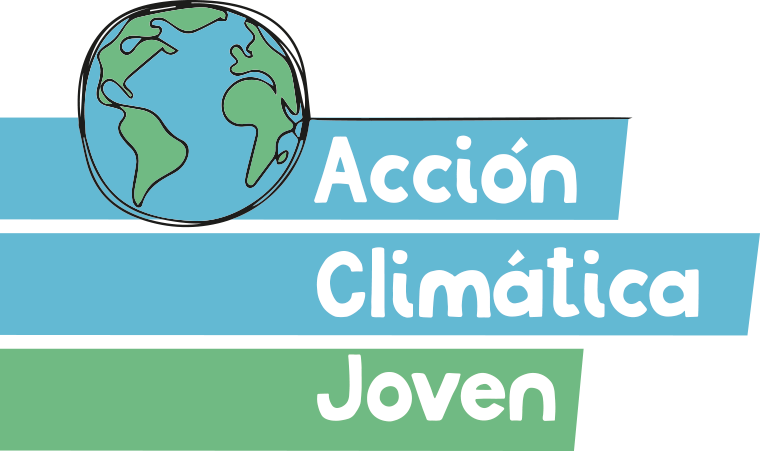 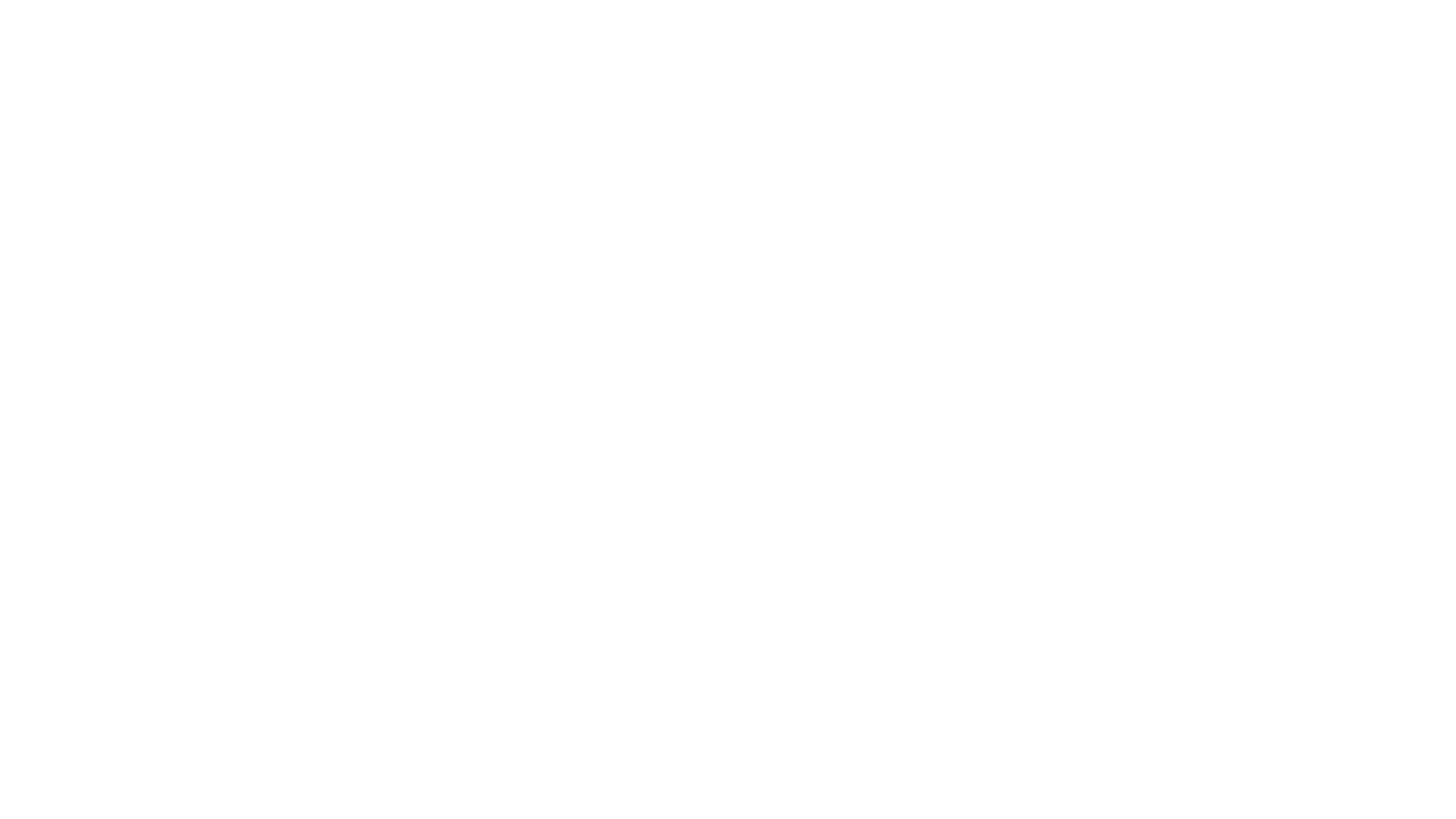 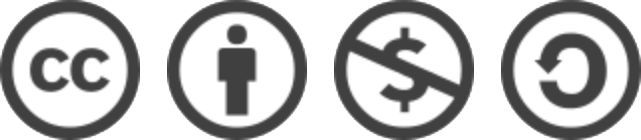 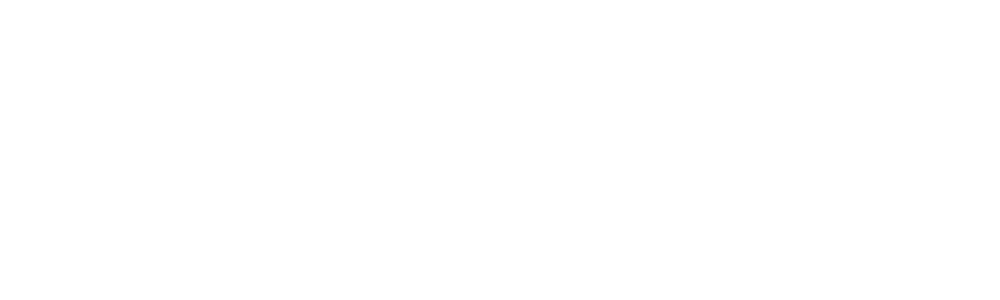 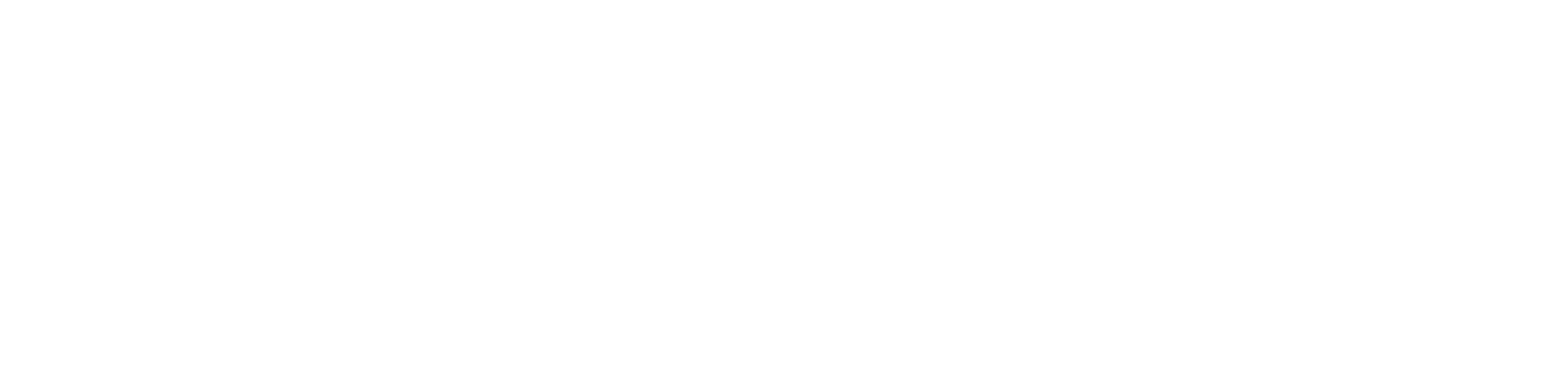 Acción Climática Joven es una iniciativa creada por el Ministerio de Ambiente, UNICEF y PNUD Uruguay. 
El kit metodológico fue desarrollado por 3Vectores. Esta obra está bajo una licencia de Creative Commons Reconocimiento-NoComercial-CompartirIgual 4.0 Internacional.
ACCIONA: Desarrolla una posible idea para liderar como grupo
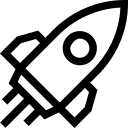 Prepárense para contarla
¿Qué idea podría ayudar a resolver el desafío elegido?
¿Cuál es la idea?
¿Cuál es el desafío identificado?
¿Qué o a quién necesitan para llevarla adelante?
¿Cómo contribuye a resolver el desafío?
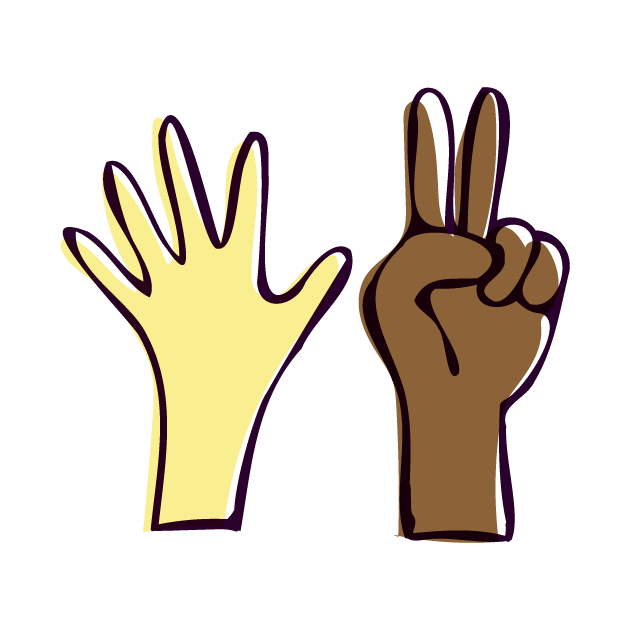 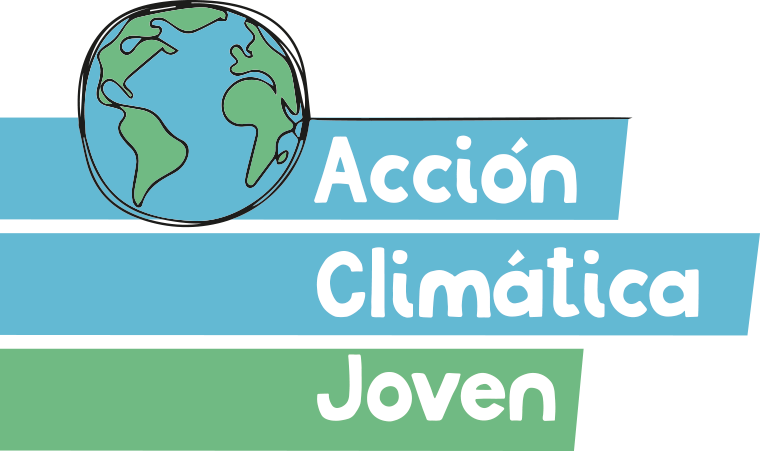 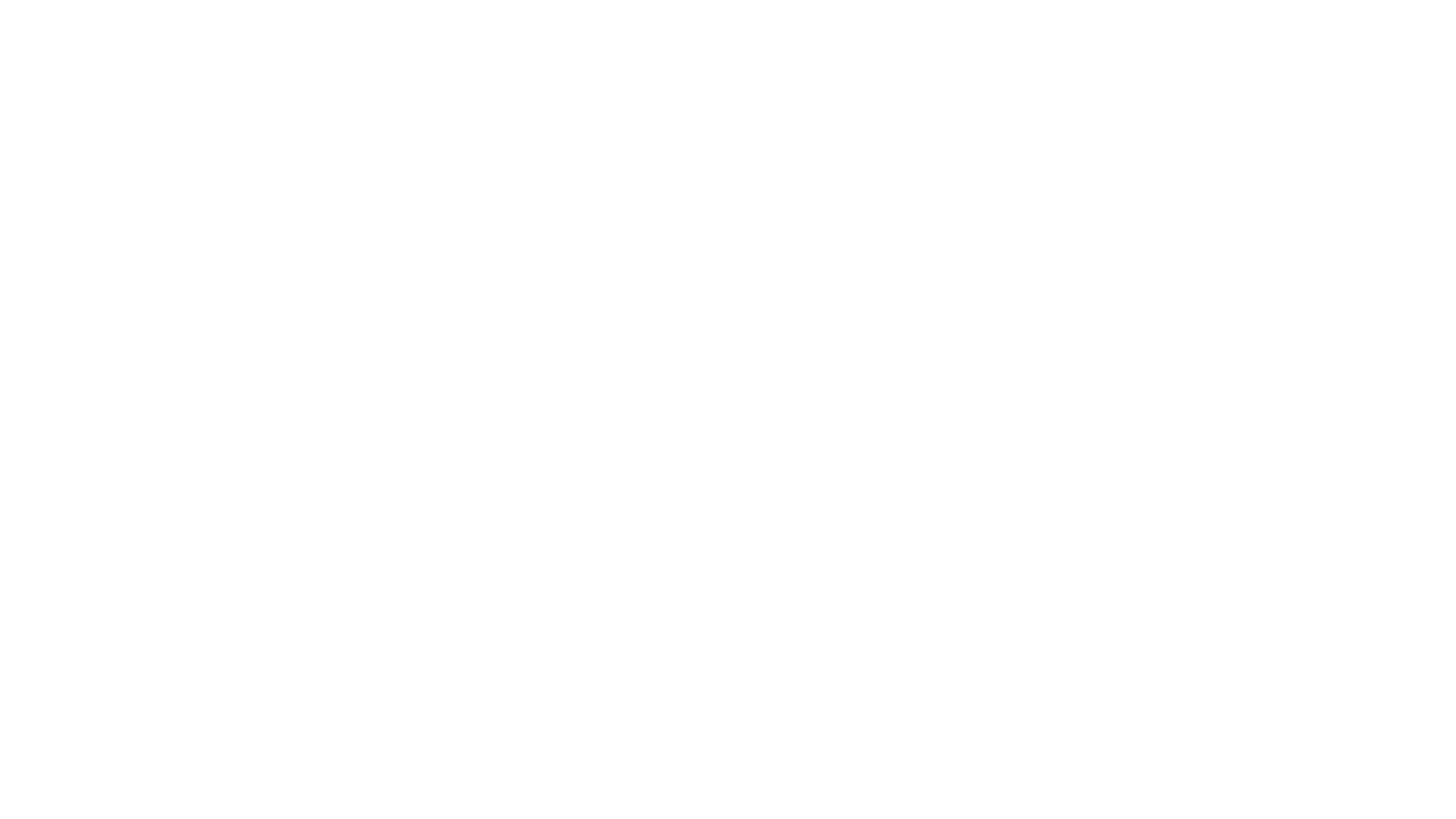 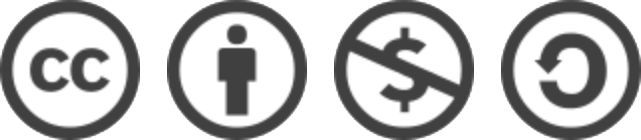 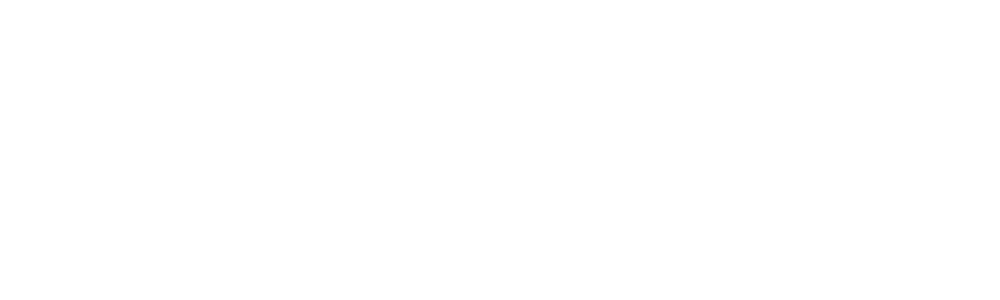 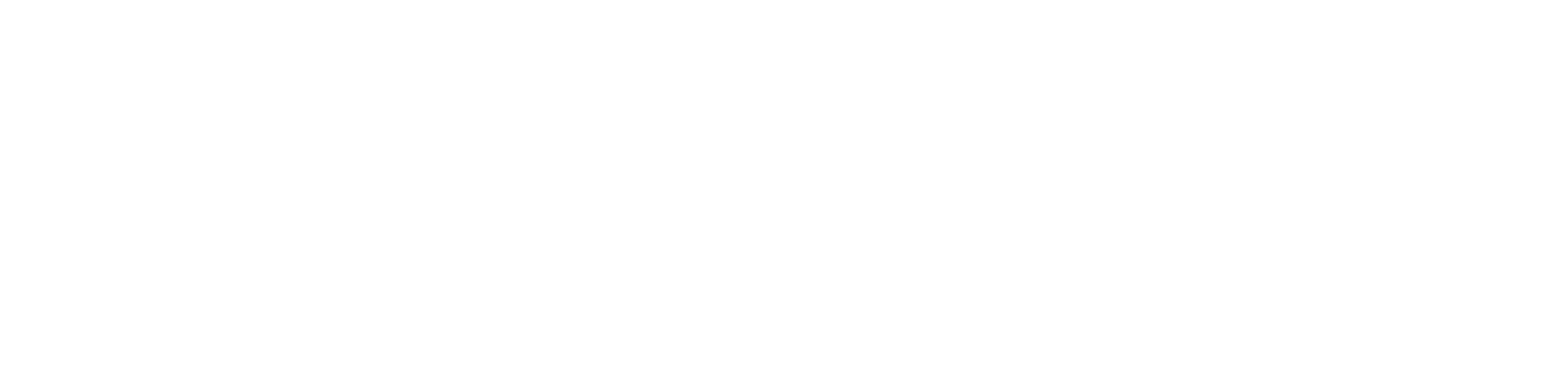 Acción Climática Joven es una iniciativa creada por el Ministerio de Ambiente, UNICEF y PNUD Uruguay. 
El kit metodológico fue desarrollado por 3Vectores. Esta obra está bajo una licencia de Creative Commons Reconocimiento-NoComercial-CompartirIgual 4.0 Internacional.